Instructions
Please fill out the slide with information regarding your club/group
Limit of 1 slide per club/group
Once completed please download the file in .ppt format ONLY!
Please e-mail the downloaded file to belen.deschutter@ubc.ca
This is open to both student clubs/groups and campus organizations!
INSERT club/group name
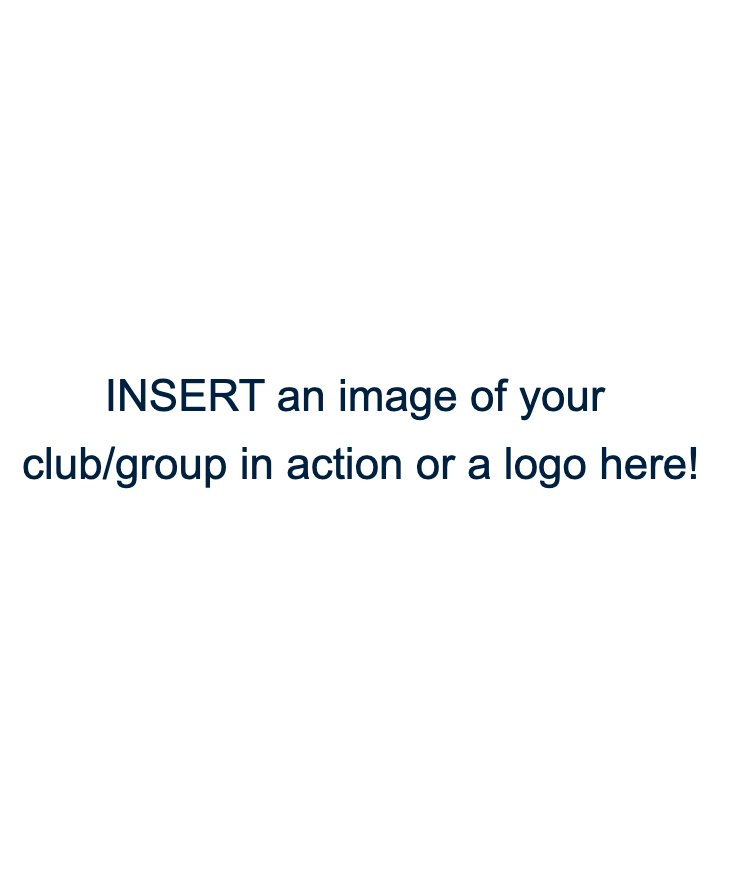 List 3-4 bullet point achievements highlighting the accomplishments your team have accomplished this past year!
Examples:
What projects or activities did you plan and offer? 
How many people did you connect with? 
Did you have a specific event that went really well? 
Did you connect with community members in a new way?
Have you started working on an exciting new project?
INSERT club/group name
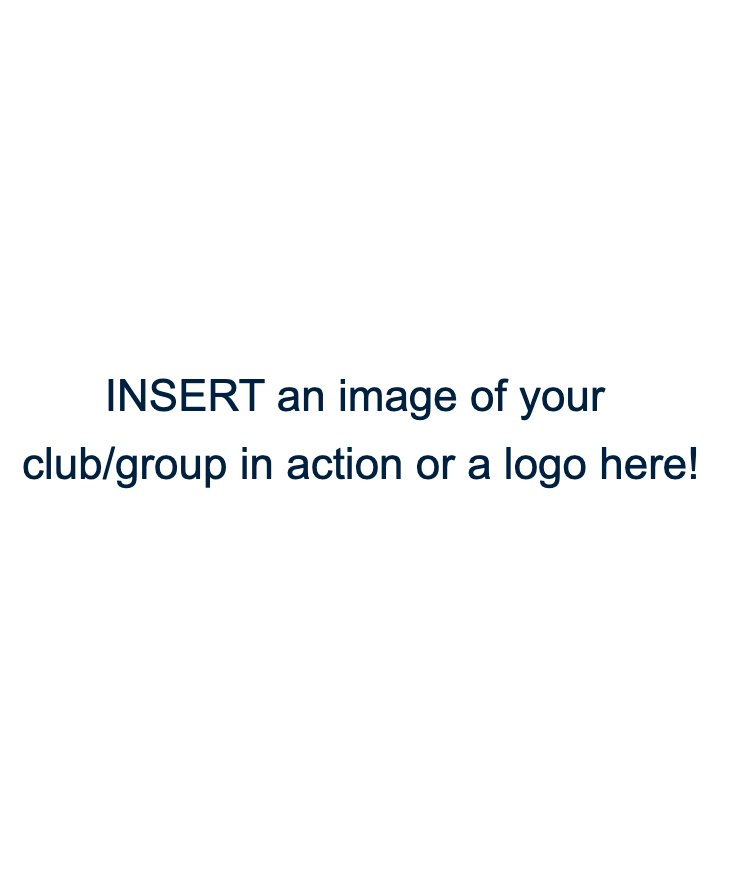 List 3-4 bullet point achievements highlighting the accomplishments your team have accomplished this past year!
Examples:
What projects or activities did you plan and offer? 
How many people did you connect with? 
Did you have a specific event that went really well? 
Did you connect with community members in a new way?
Have you started working on an exciting new project?
INSERT club/group name
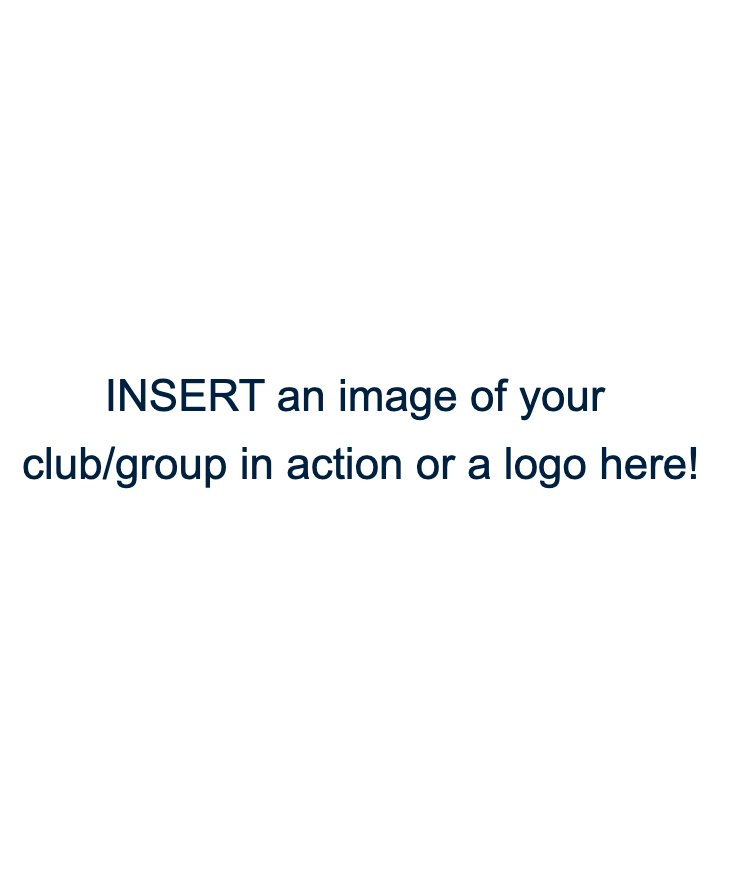 List 3-4 bullet point achievements highlighting the accomplishments your team have accomplished this past year!
Examples:
What projects or activities did you plan and offer? 
How many people did you connect with? 
Did you have a specific event that went really well? 
Did you connect with community members in a new way?
Have you started working on an exciting new project?